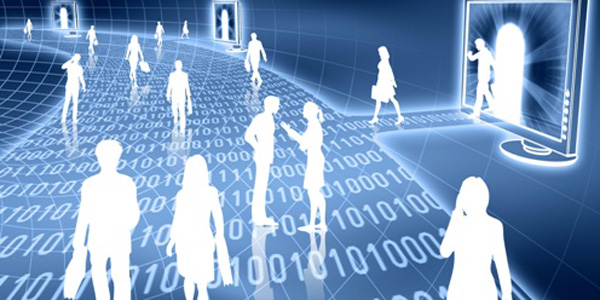 Chiara Mancini/ Laura Simonetti
Coordinamento del Piano Telematico





28/04/2015
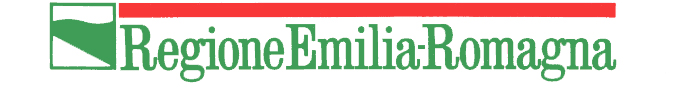 La Regione Emilia-Romagna e il RIIR
Partecipazione ai 3 ambiti
Coordinamento unitario e tavoli di raccordo con i colleghi delle diverse Direzioni
Partecipazione alla definizione degli indicatori per i 3 ambiti
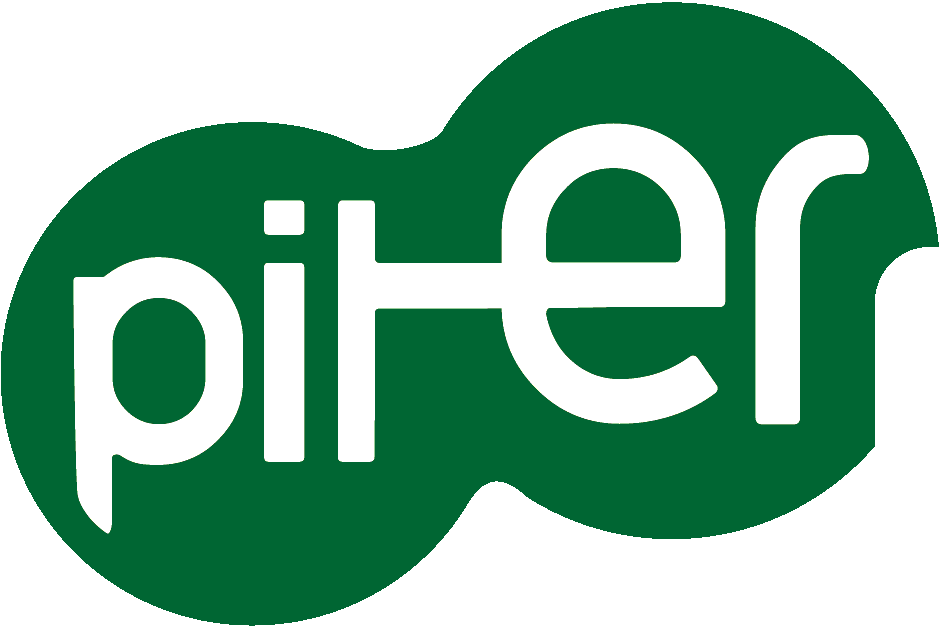 Focus su Sanità online
Fascicolo Sanitario Elettronico
Importanza del contesto abilitante 
sistema  ICT infrastrutturale regionale SOLE  
livello di integrazione dei sistemi informativi aziendali /Sole
numerosità e tipologie degli eventi clinici  che alimentano il patrimonio informativo sanitario / SOLE
sviluppo dell’infrastruttura regionale SOLE /FSE per la fruizione del dato nell’ambito del trattamento dei documenti clinici  strutturati 
sviluppo dell’interoperabilità   e delle regole di accesso
Indicatori 
numerosità e  tipologia dei documenti clinici che a livello aziendale alimentano il FSE
processo di acquisizione credenziali e attivazione FSE
gestione del consenso 
numerosità e  tipologia degli accessi al FSE
rilevazione anomalie ed errori  nel processo di alimentazione e consultazione 
accessi  al FSE e ai documenti del FSE
accessi  agli strumenti informativi, di help e supporto on-line da parte del cittadino
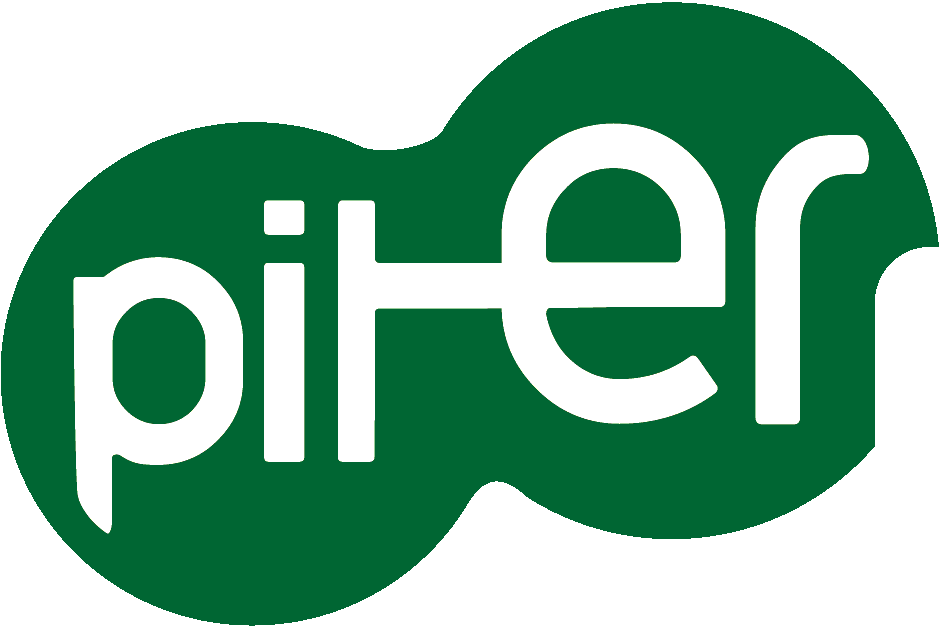 Portale Accesso On line ai Servizi SanitariFSE-PAOSS
Strumento unitario di accesso ai servizi  di
FSE
prenotazioni online
pagamento ticket online 
Scelta-revoca medico
consegna referti
Indicatori  misurazione qualità dei servizi
accessi agli strumenti informativi, di help e supporto on-line da parte del cittadino
numerosità e tipologia richieste assistenza 
notifiche email/SMS
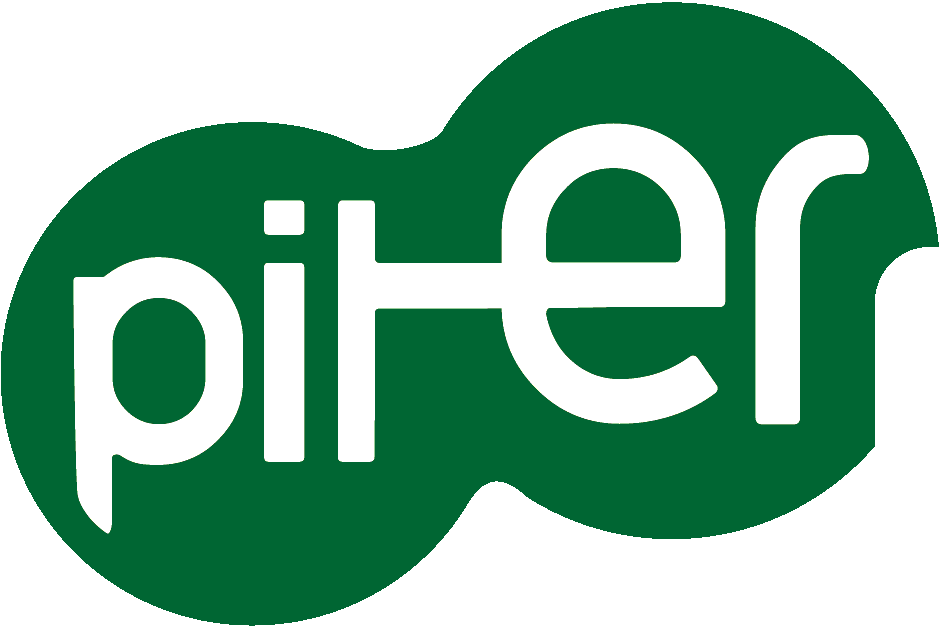 DEMATERIALIZZAZIONE DELLA PRESCRIZIONE MEDICA
Il progetto è in fase avanzata di realizzazione, la  definizione di indicatori di struttura e di processo è risultata preziosa per l’analisi delle problematiche e il superamento delle criticità

Indicatori  a livello regionale e per singola azienda

Numerosità e tipologia prescrizioni dematerializzate sul totale informatizzate
Numerosità e tipologia dei soggetti erogatori (farmacie)
Numerosità e tipologia dei soggetti prescrittori sul totale
Prenotato su prescritto in dema 
Erogato su prescritto in dema 
Monitoraggio errori formali e infrastrutturali a livello di processo
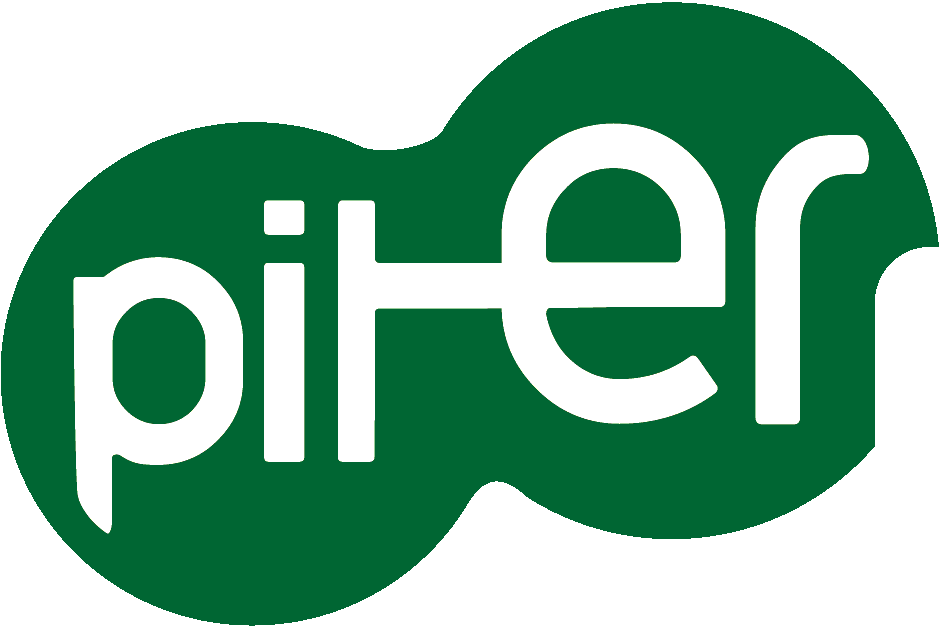 Altri progetti in fase di realizzazione
Scheda Sanitaria Individuale  - SSI
Realizzazione di un applicativo unitario di cartella clinica per Medici di Medicina Generale della Regione Emilia Romagna
Anagrafe Regionale Assistiti
Sistema Gestione risorse umane
Sistema unitario regionale relativo alla gestione delle risorse umane
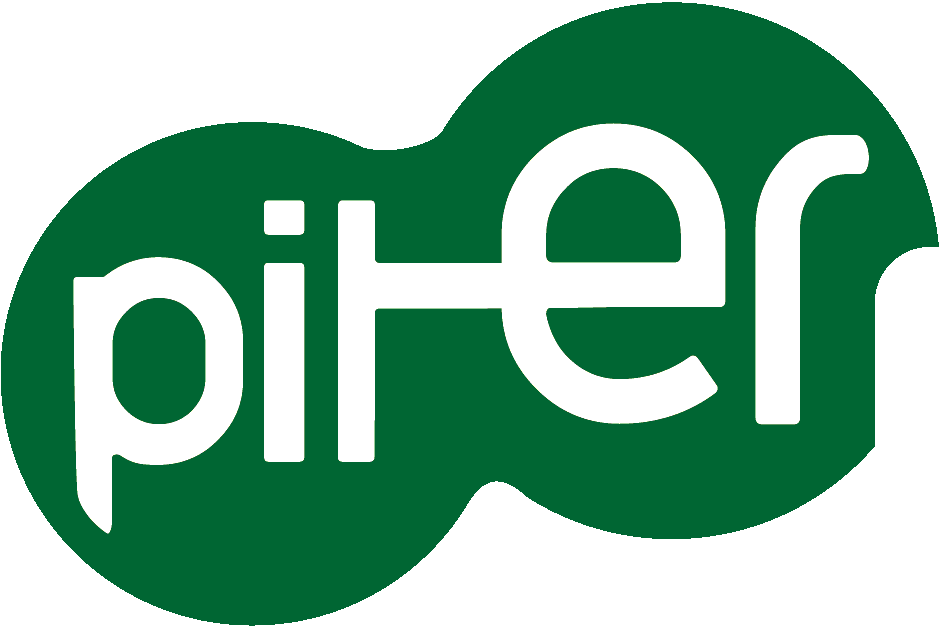